ORIENTAÇÕES:

Fonte de título: calibri (Light Títulos) 40 - branco
Alinhada à direita
Não reposicionar
Não inserir imagens
Oficina de Planejamento SESEtapa 10 - Macroprocessos da Vigilância em Saúde
ORIENTAÇÕES:

Fonte de título: calibri (Light Títulos) 40 - branco
Alinhada à direita
Não reposicionar
Não inserir imagens
Material de Apoio – Parte I
ORIENTAÇÕES:

Fonte de título: calibri (Corpo) 36 - azul
Não reposicionar
Não inserir imagens
Apresentação da Etapa 10
Desenho da Etapa
Macroprocessos da Vigilância em Saúde
Conceitos, organização e processos relacionados à Vigilância em Saúde
A Vigilância em Saúde no ambulatório
A Vigilância em Saúde na APS
Análise dos Diagnósticos
OFICINA TUTORIAL 10.1 APS
OFICINA TUTORIAL 10.2  INTEGRADA
OFICINA TUTORIAL 10.1  AAE
WORKSHOP 10
Vigilância, macroprocessos da APS e da AAE e promoção da saúde
Percurso de cuidado da pessoa usuária
Diagnósticos das Vigilâncias
Vigilância e Promoção da Saúde
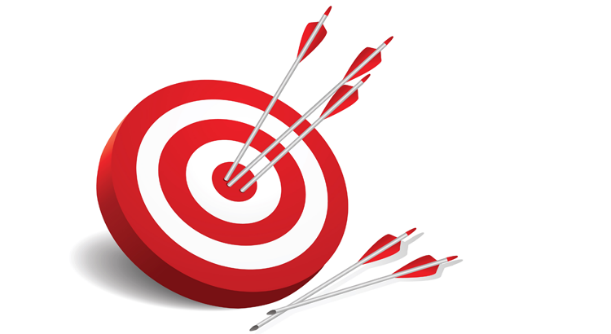 Objetivos
Contribuir para a identificação e incorporação de estratégias de integração e qualificação das ações de Vigilância em Saúde relacionadas aos processos de trabalho da APS e da AAE.
Compreender os conceitos relacionados à Vigilância em Saúde e sua aplicação prática nos serviços de APS e AAE.
 Estabelecer estratégias relacionadas à Vigilância em Saúde de maneira integrada pela APS e AAE.
ORIENTAÇÕES:

Slide corpo TUTORIA
Fonte de sub-título: calibri 28 - cor do marcador
Corpo do texto: calibri 22 – 
Manter os marcadores
Máximo cinco tópicos por slide
Tópicos alinhados à esquerda
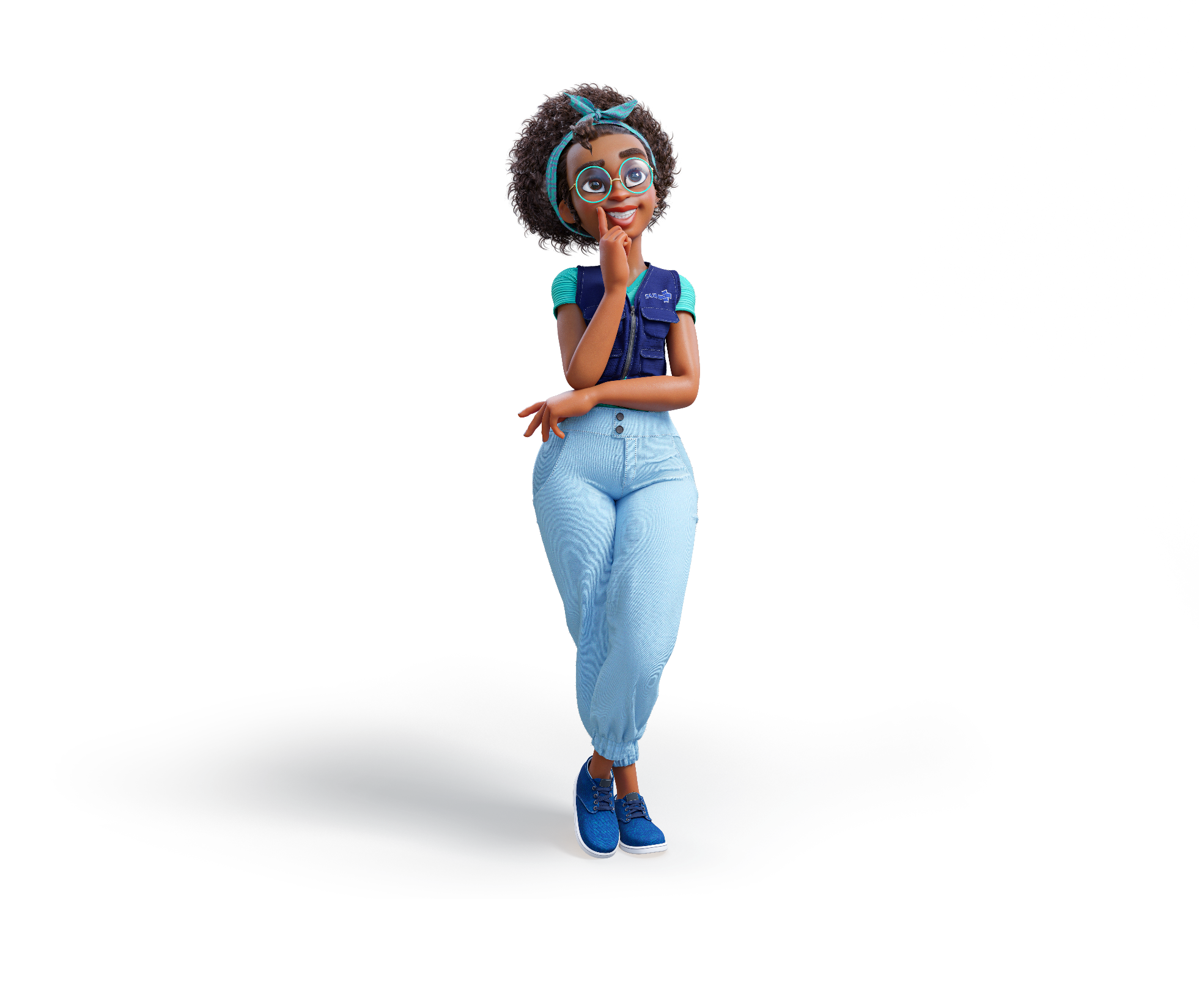 O que consideramos como Vigilância em Saúde?
Entende-se como Vigilância em Saúde o processo contínuo e sistemático de coleta, consolidação, análise de dados e disseminação de informações de saúde para subsidiar planejamentos e implementações saúde considerando seus determinantes da saúde visando a proteção e promoção da saúde, prevenção e controle de riscos, agravos e doenças (BRASIL, 2018).
BRASIL. Ministério da Saúde. Conselho Nacional de Saúde. Resolução MS/CNS nº 588, de 12 de julho de 2018. Fica instituída a Política Nacional de Vigilância em Saúde (PNVS), aprovada por meio desta resolução. Diário Oficial da República Federativa do Brasil, Brasília (DF), 2018 ago. Seção 1:87
Conceitos relacionados à Vigilância em Saúde
Vigilância em Saúde e a Construção social da APS
Os macroprocessos da AAE e sua relação com a Vigilância em Saúde
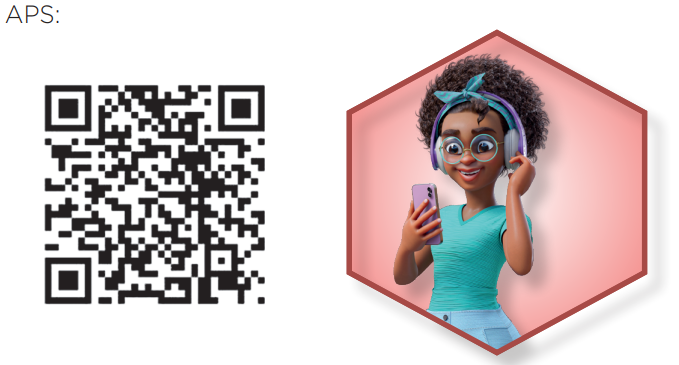 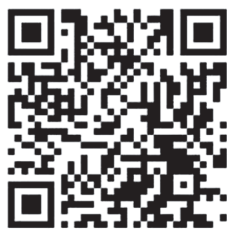 https://vimeo.com/823749235/5fab8774db?share=copy
https://vimeo.com/823749858/077e1d65ab?share=copy
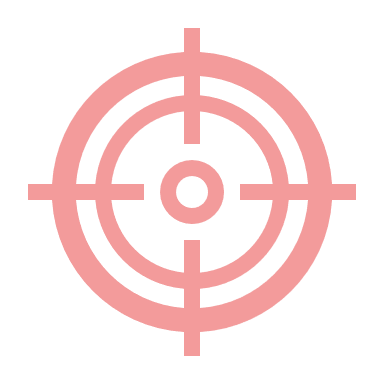 Onde queremos chegar?
AÇÕES DE VIGILÂNCIA EM SAÚDE INTEGRADAS JUNTO À APS E APOIADAS PELA AAE
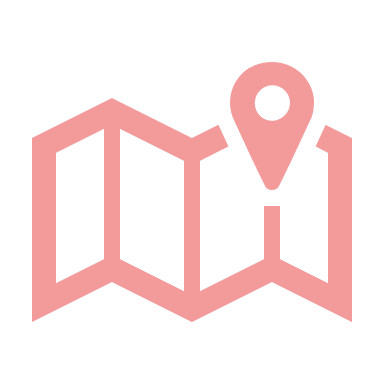 ONDE ESTAMOS?
ONDE QUEREMOS CHEGAR?
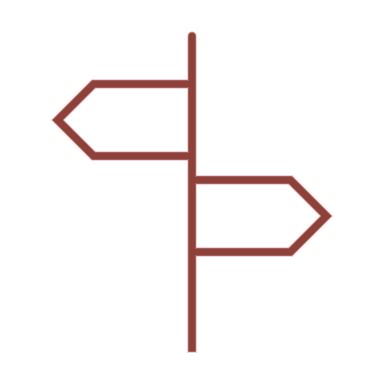 Identificar processos relacionados à Vigilância em Saúde realizados nos serviços de APS e AAE
ETAPA 10 : MACROPROCESSOS DA VIGILÂNCIA EM SAÚDE
Incorporar estratégias de integração e qualificação das ações de Vigilância em Saúde relacionadas aos processos de trabalho da APS e da AAE
Cronograma e Operacionalização da Etapa
Aqui, os participantes podem inserir o cronograma para operacionalização da Etapa 10, customizado de acordo com aspectos contextuais da região.
ORIENTAÇÕES:

Fonte de título: calibri (Light Títulos) 40 - branco
Alinhada à direita
Não reposicionar
Não inserir imagens
Material de Apoio – Parte II
ORIENTAÇÕES:

Fonte de título: calibri (Corpo) 36 - azul
Não reposicionar
Não inserir imagens
Vigilância em Saúde no Cenário Estadual
Vigilância em Saúde no cenário estadual
Identificação dos setores e atores estratégicos, considerando a organização da SES, que desenvolvem ações relacionadas a:
    Vigilância Sanitária
    Vigilância Ambiental
    Vigilância das Condições Crônicas
    Vigilância das Doenças Infecciosas
    Vigilância em Saúde do Trabalhador e da Trabalhadora
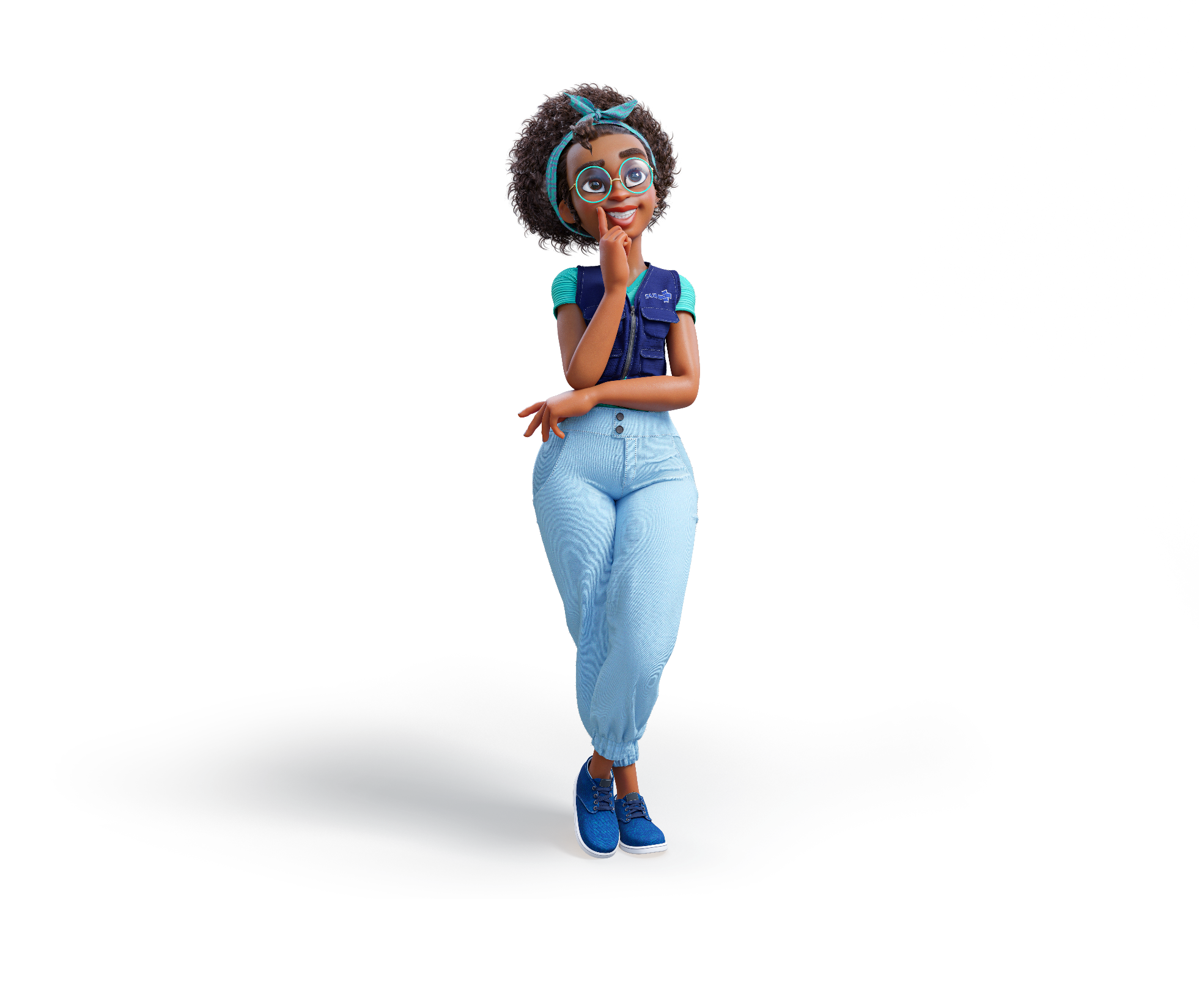 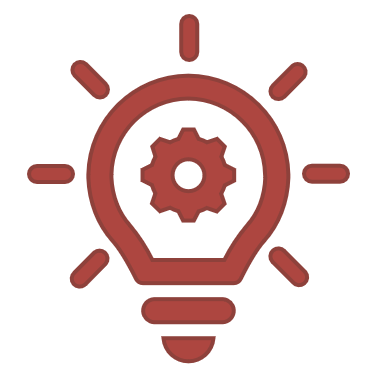 Vigilância em Saúde no cenário estadual
Ações ou programas existentes no cenário estadual relacionadas à Vigilância em Saúde, no âmbito da APS e da AAE
Apoio da gestão à região de saúde – recursos de comunicação, produção de material, apoio logístico, financeiro e institucional
Mapeamento de ações educacionais direcionadas aos profissionais sobre Vigilância em Saúde no âmbito da APS e da AAE 
Identificação das estratégias utilizadas para acompanhamento dos indicadores relacionados aos cenários da APS e da AAE
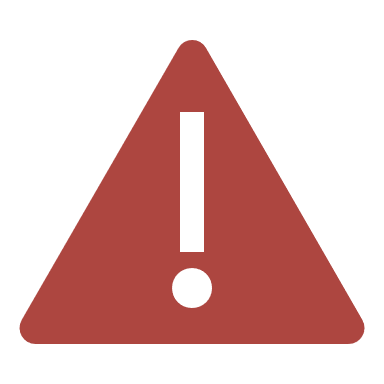 Deve-se problematizar situações identificadas que estão relacionadas a ações de Vigilância na APS e na AAE (oportunidades de melhoria).
ORIENTAÇÕES:

Não reposicionar o texto do link
Não inserir imagens
Não inserir texto
Não inserir mensagens de agradecimento
Slide padrão de finalização
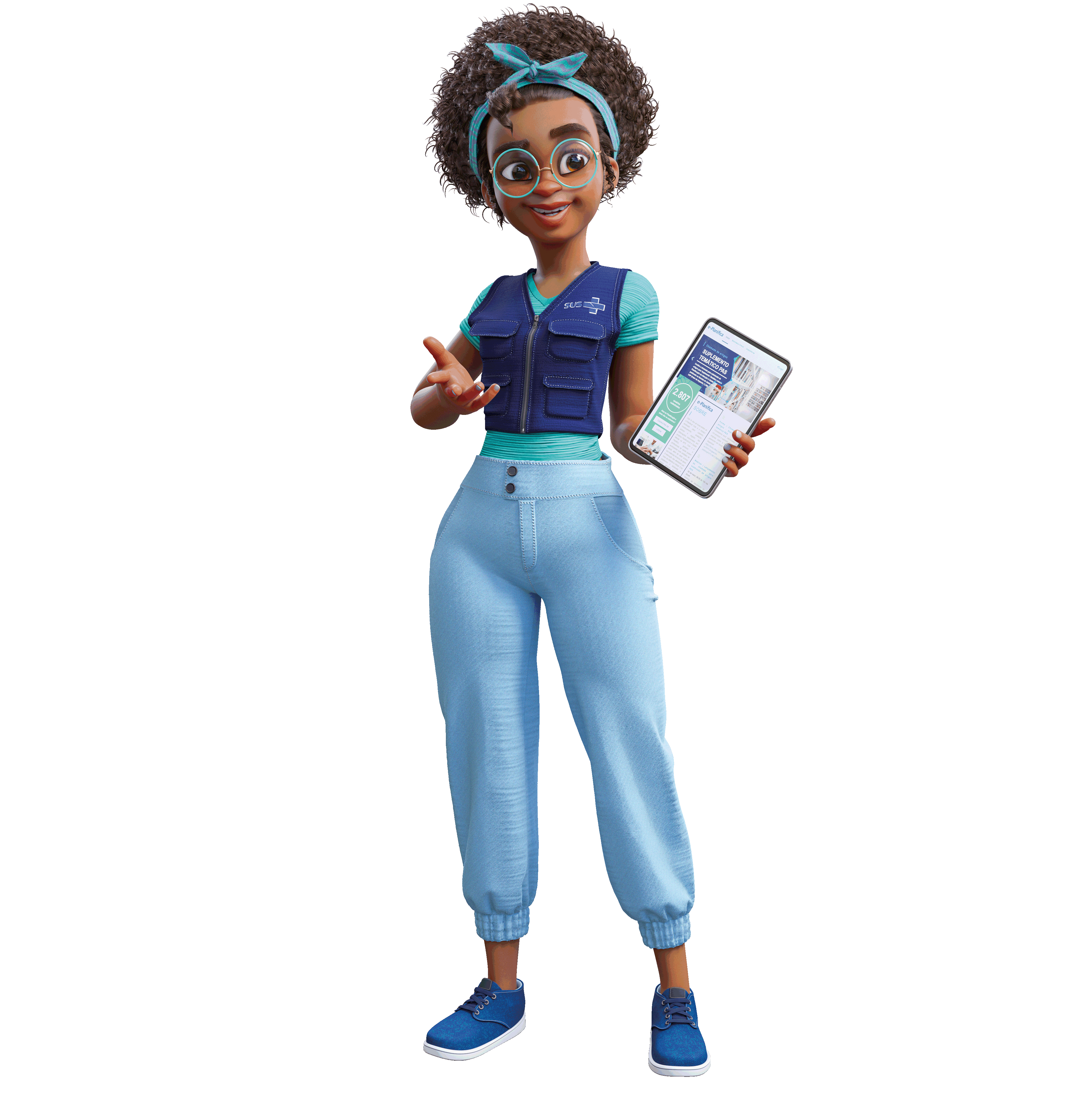